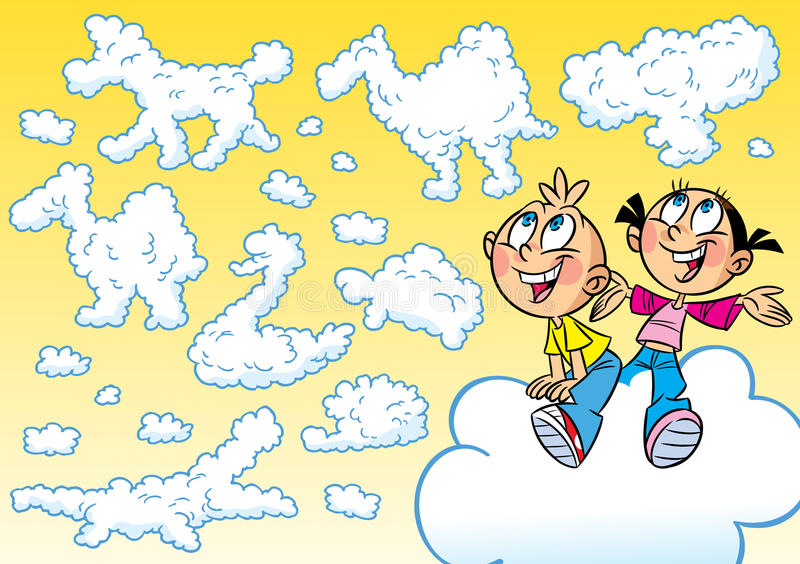 Такие забавные облака
Играть
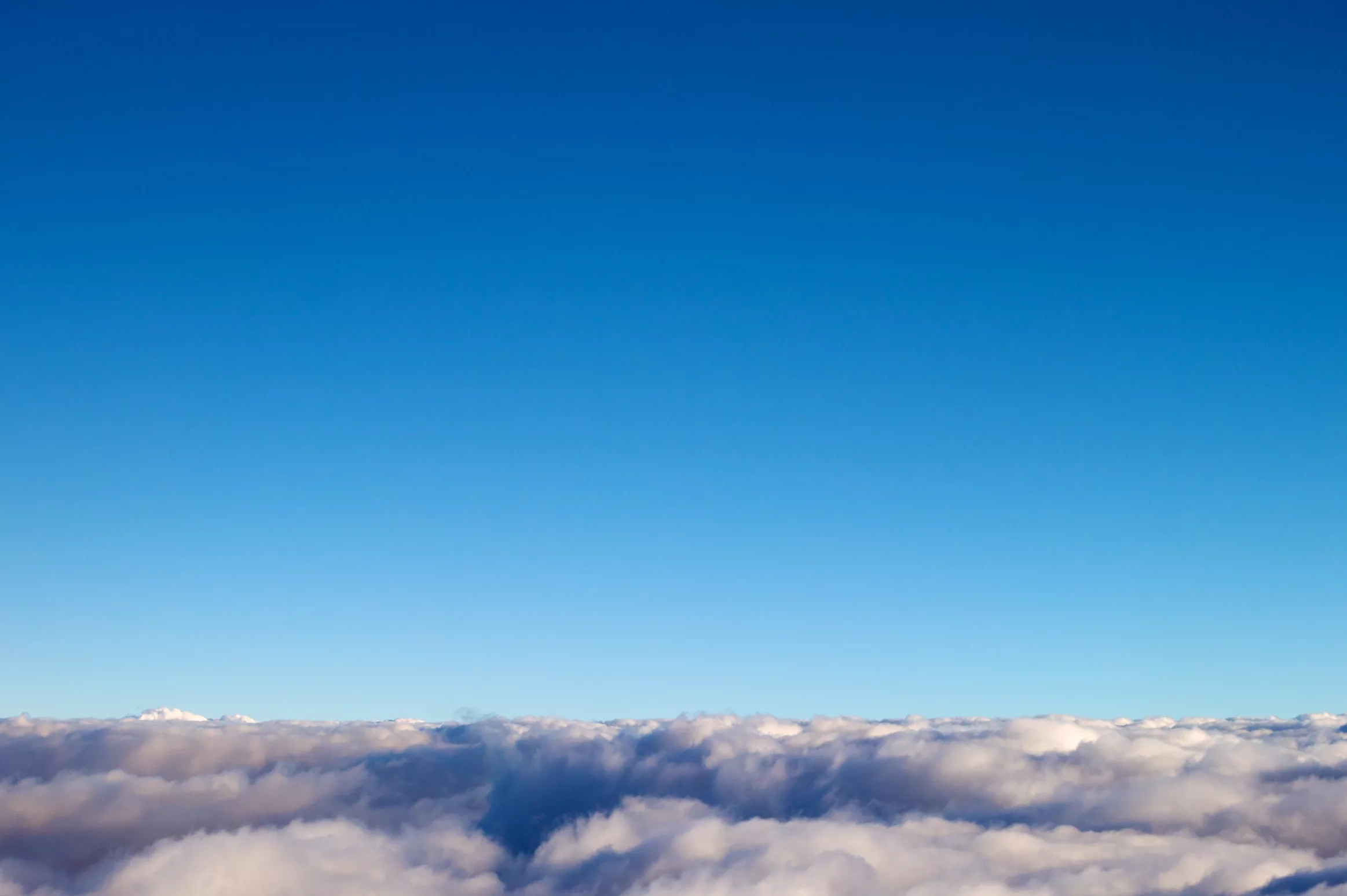 Найди облако, похожее на крокодила:
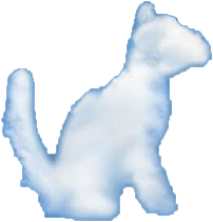 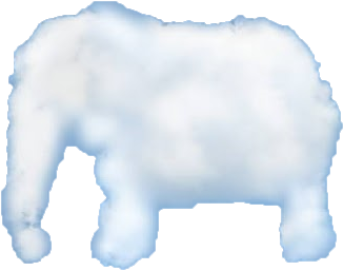 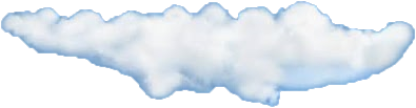 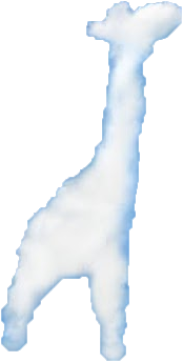 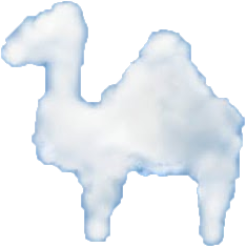 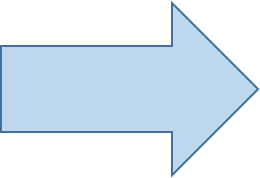 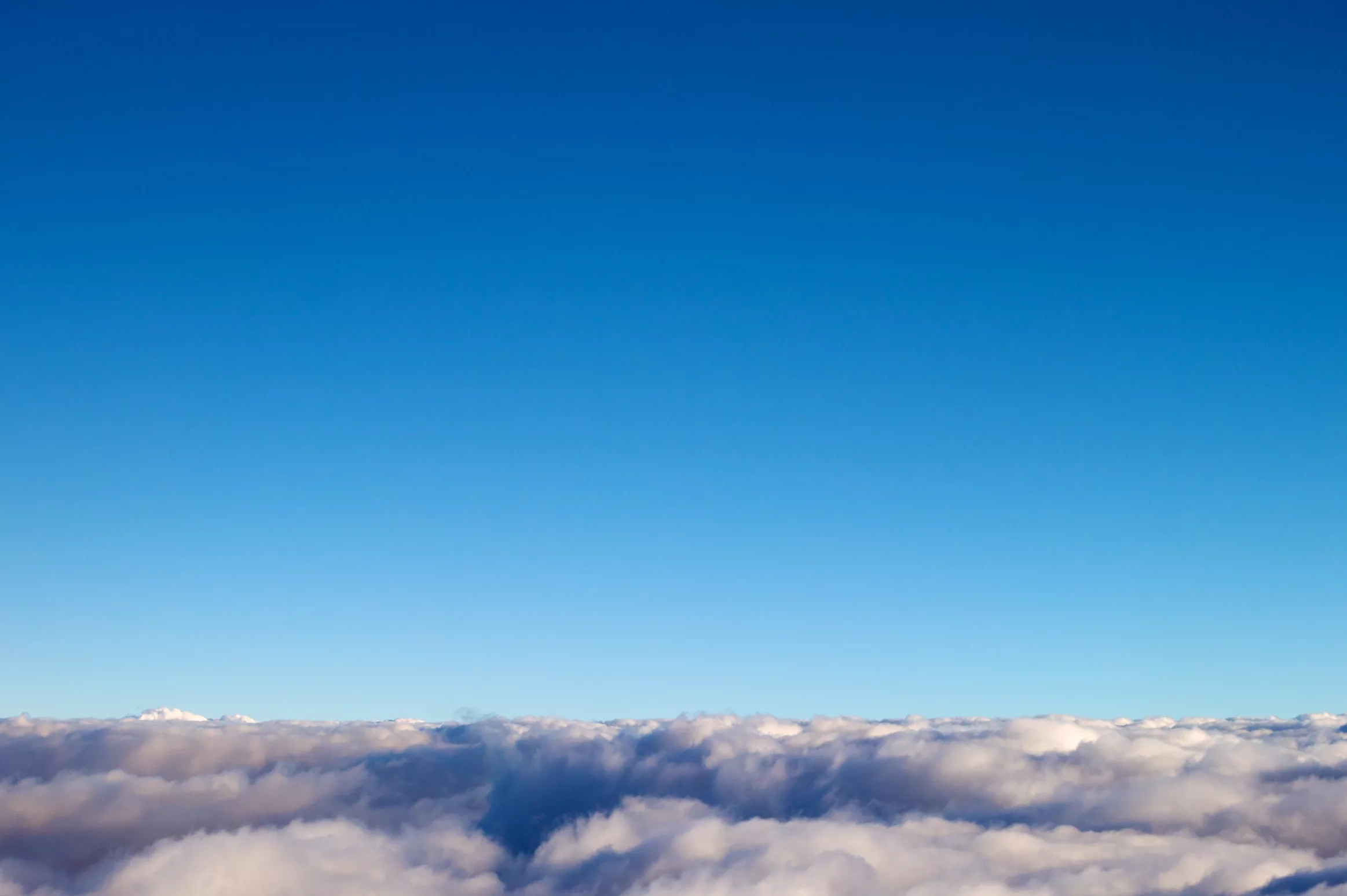 Найди облако, похожее на жирафа:
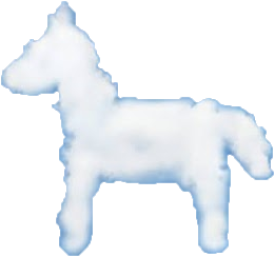 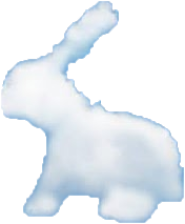 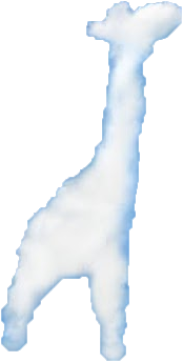 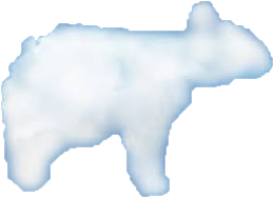 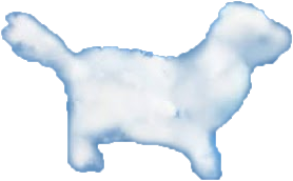 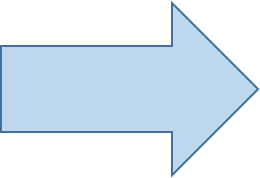 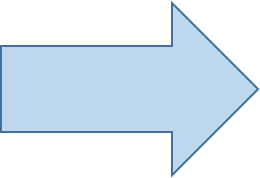 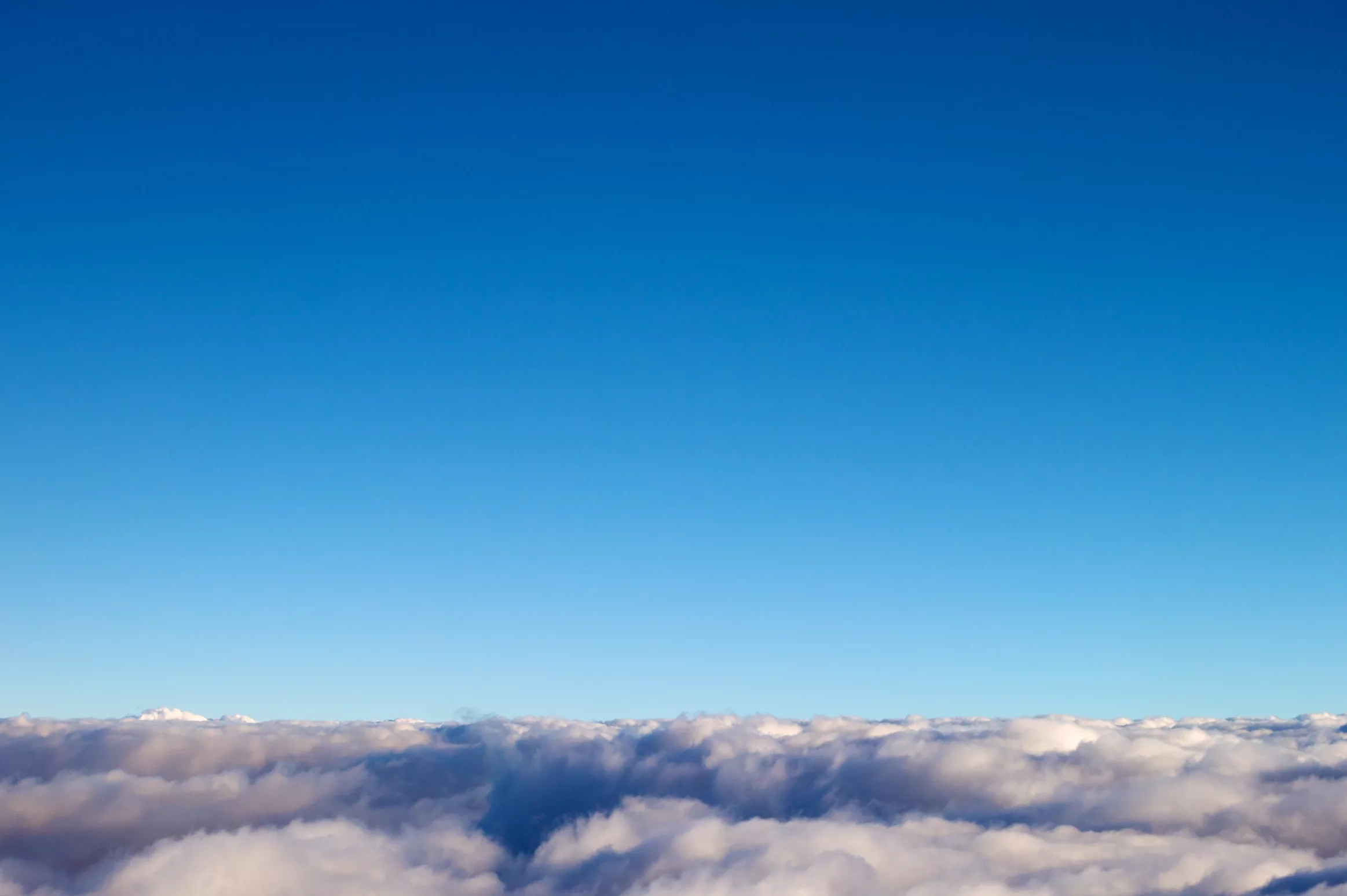 Найди облако, похожее на оленя:
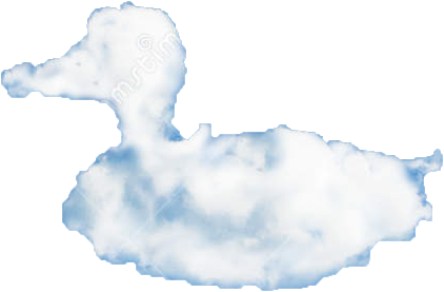 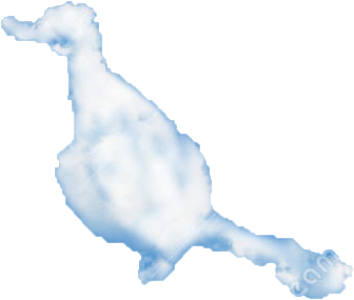 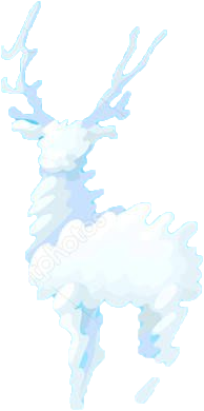 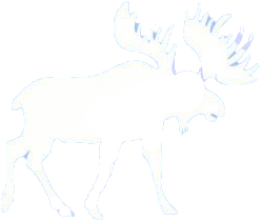 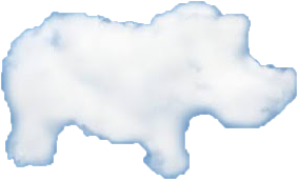 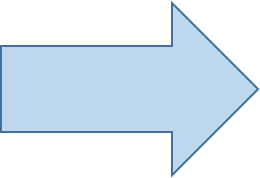 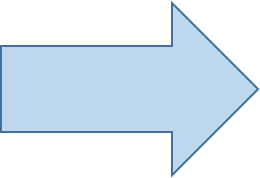 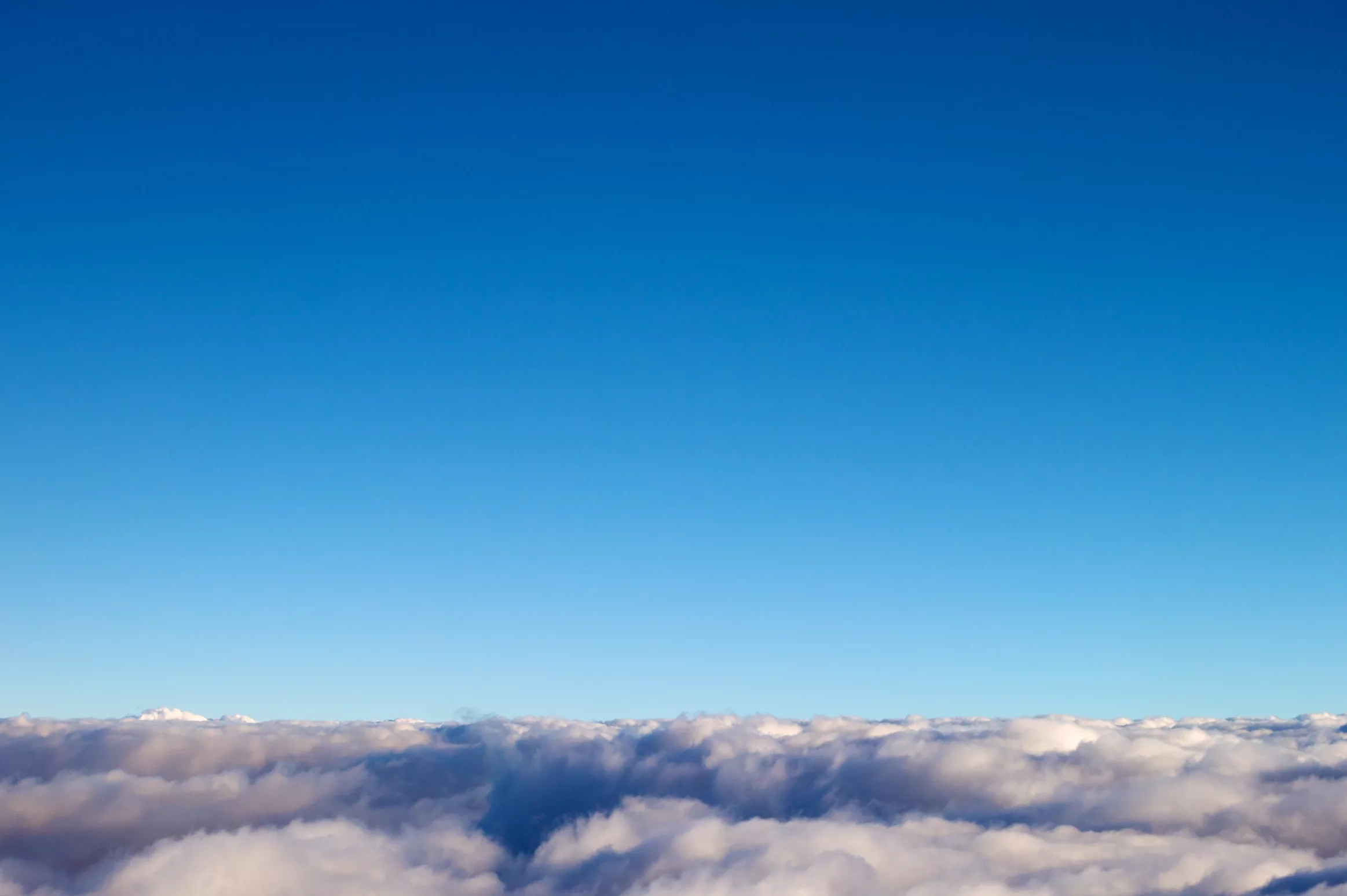 Найди облако, похожее на курицу:
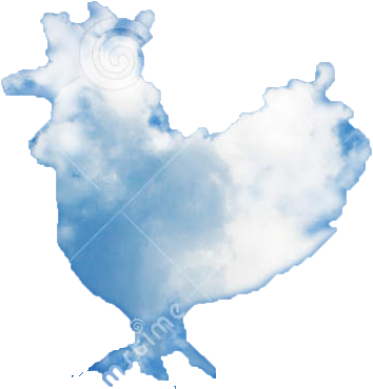 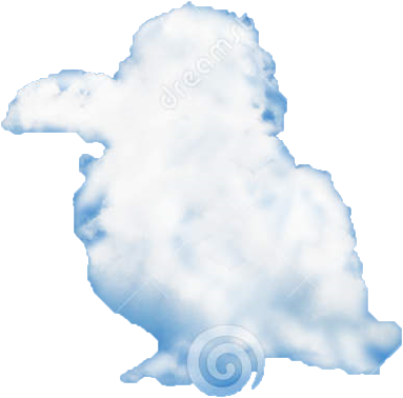 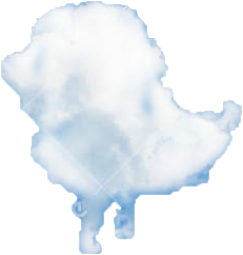 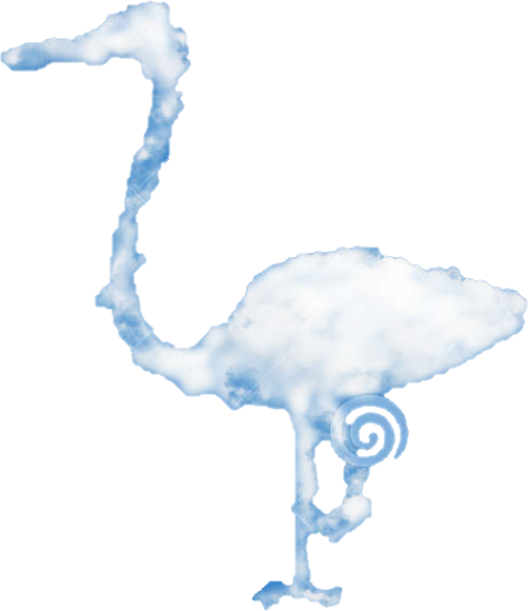 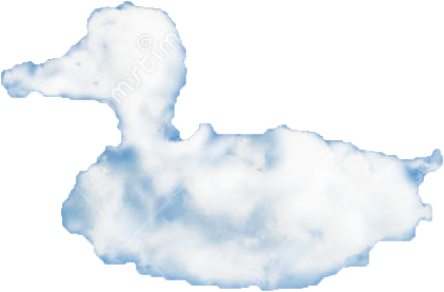 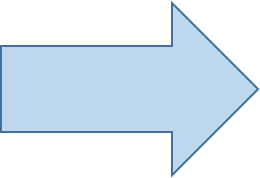 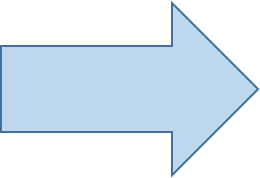 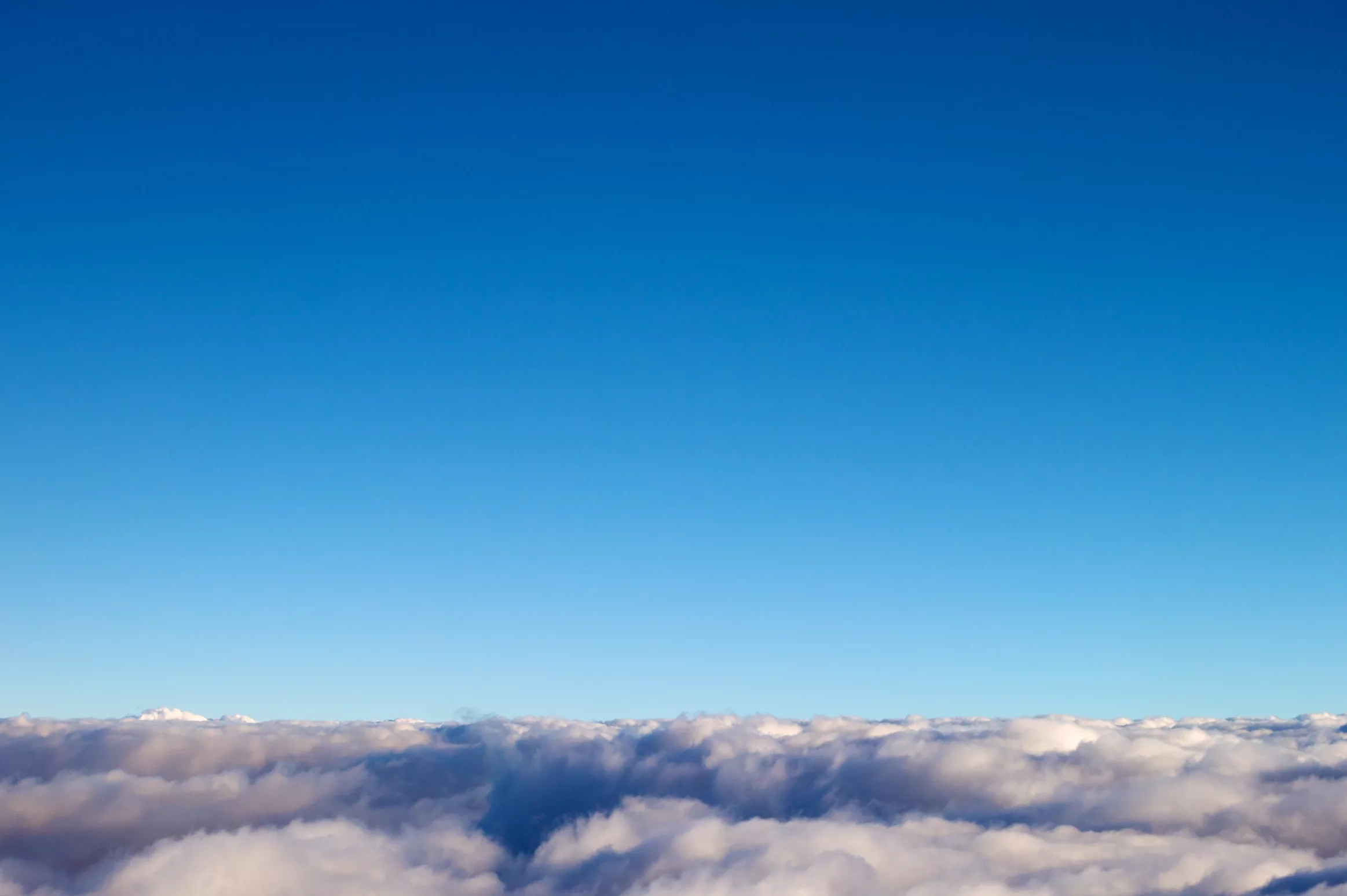 Найди облако, похожее на зайца:
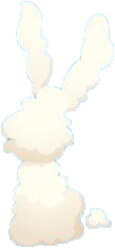 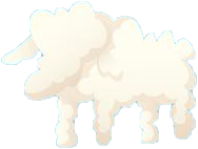 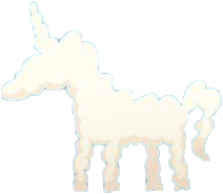 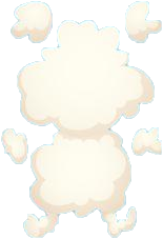 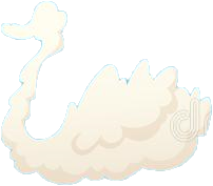 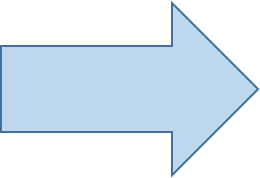 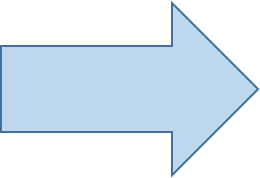 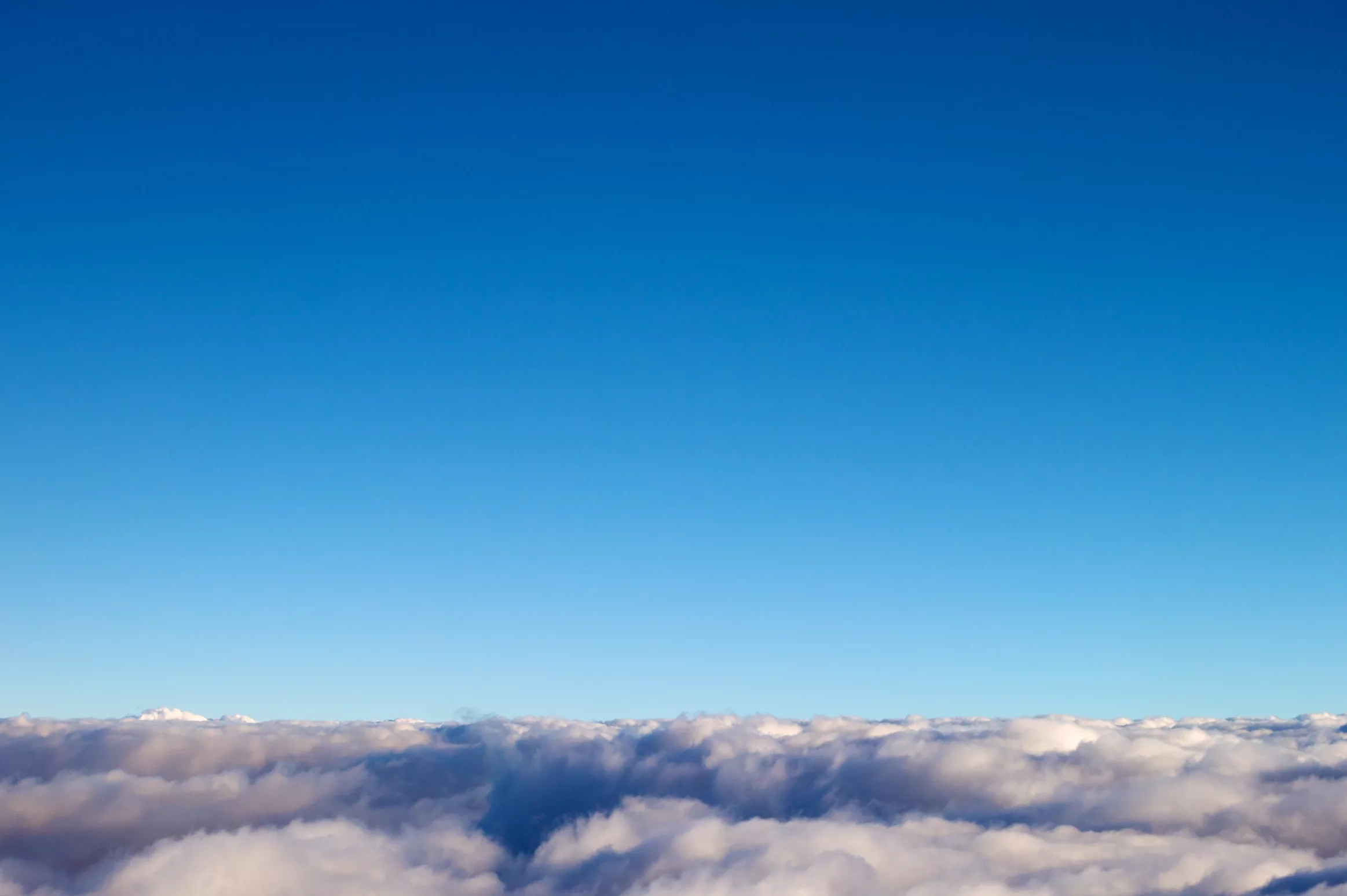 Найди облако, похожее на рыбку:
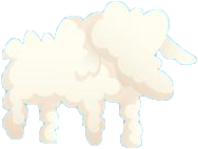 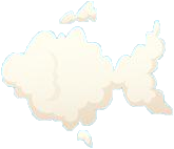 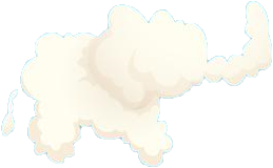 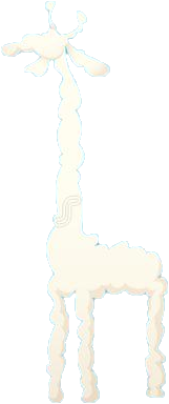 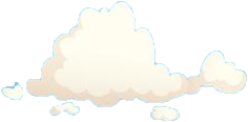 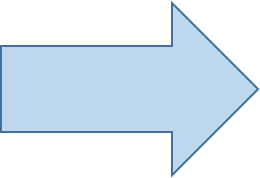 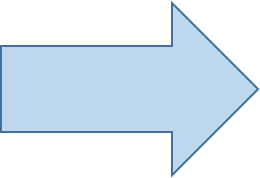 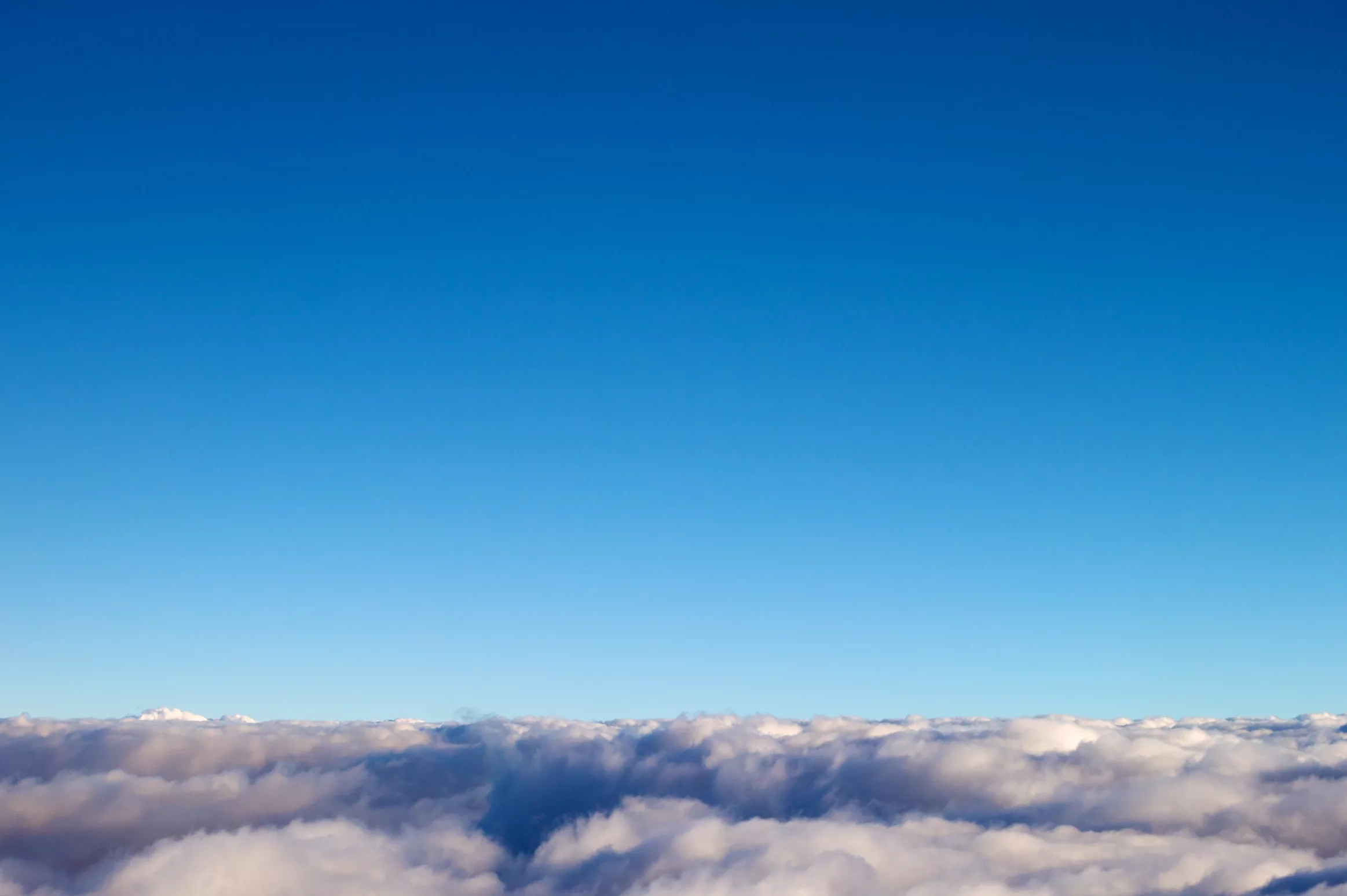 Найди облако, похожее на дельфина:
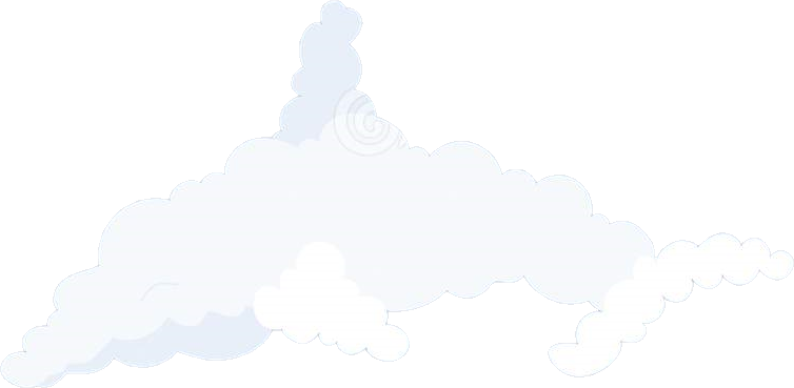 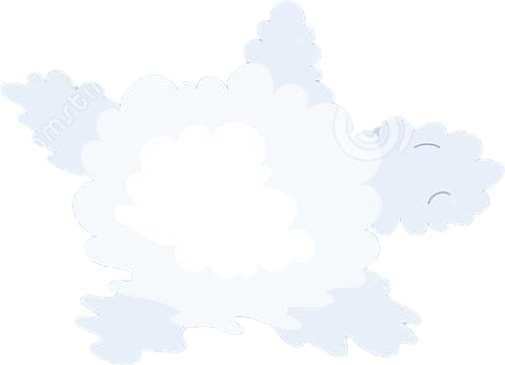 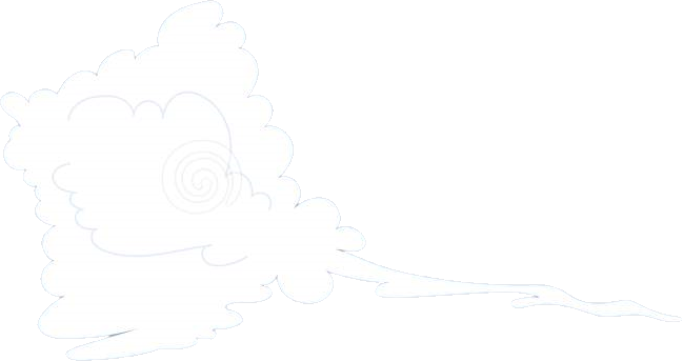 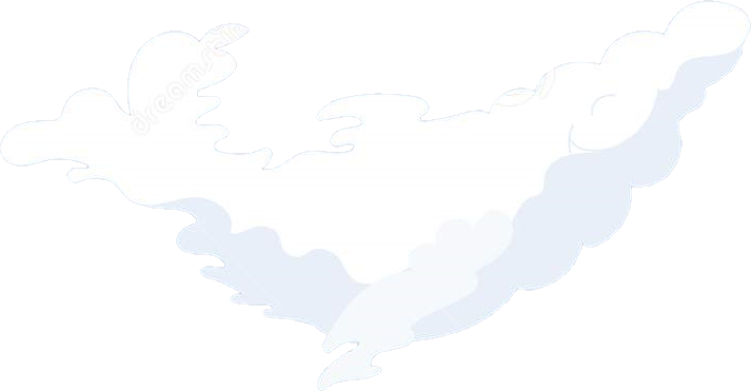 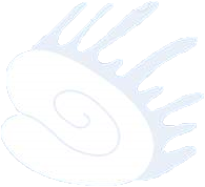 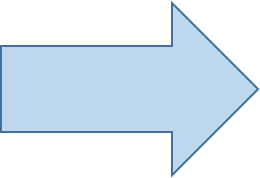 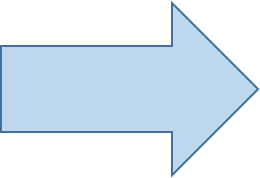 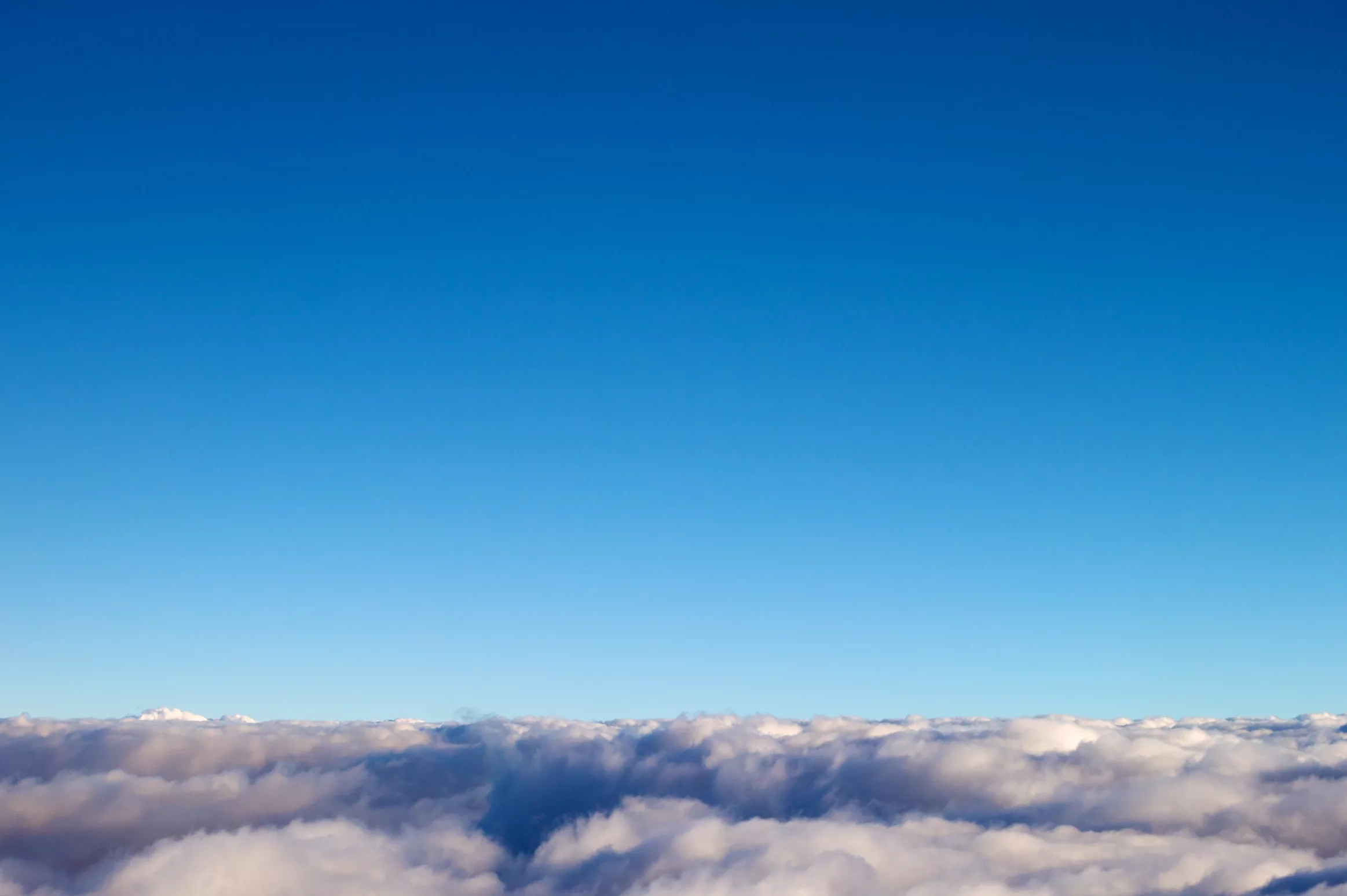 Найди облако, похожее на бегемота:
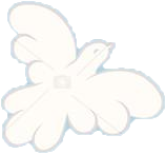 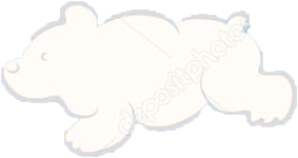 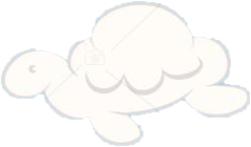 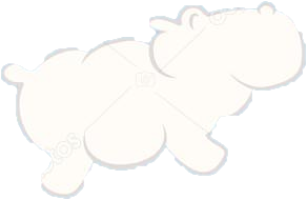 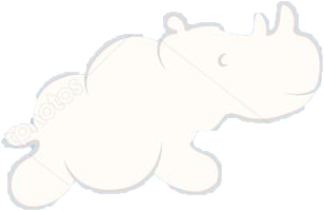 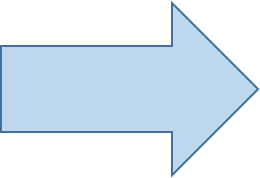 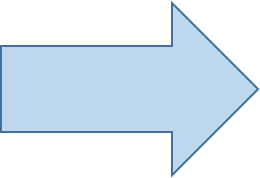 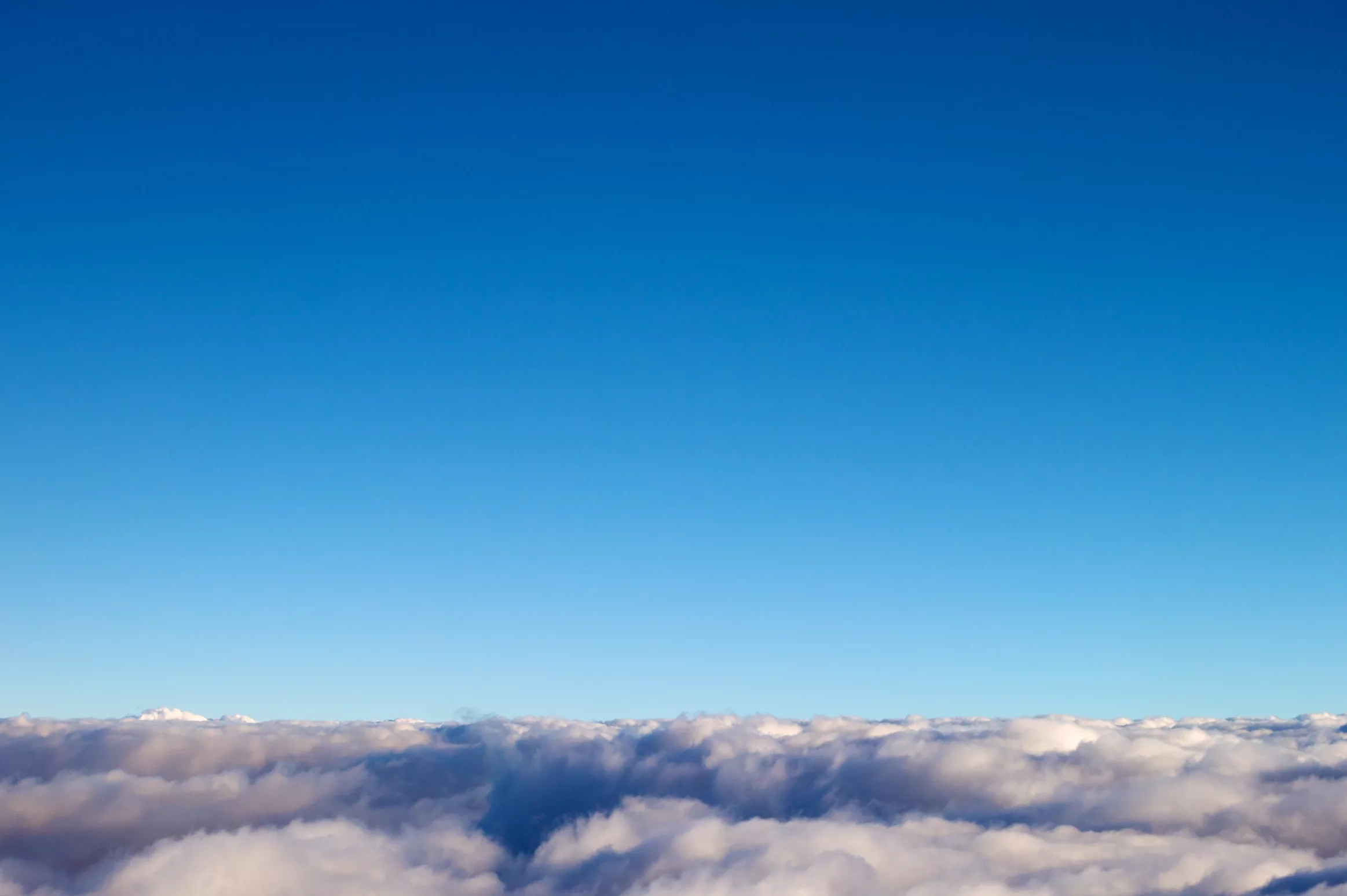 Найди облако, похожее на верблюда:
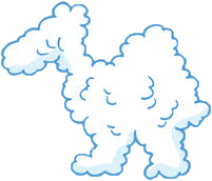 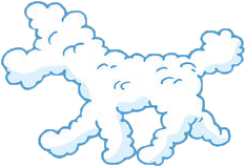 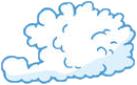 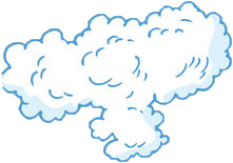 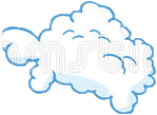 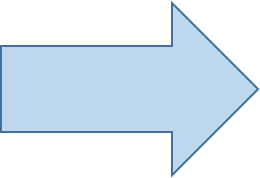 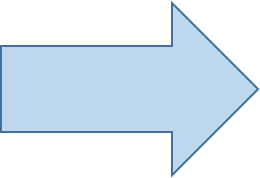